Уважаемые читатели! Приглашаем Вас на Ежегодную всероссийскую акцию «Память нашей Победы» которая пройдет 25 апреля на официальном сайте Атаманской поселенческой библиотеки:атаманская-библиотека.рф с 17.00 для Вас  в программе:Виртуальная викторина «О войне мы узнаем из книг»Онлайн-тест «Угадай фильм о войне по кадру»
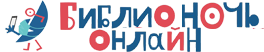 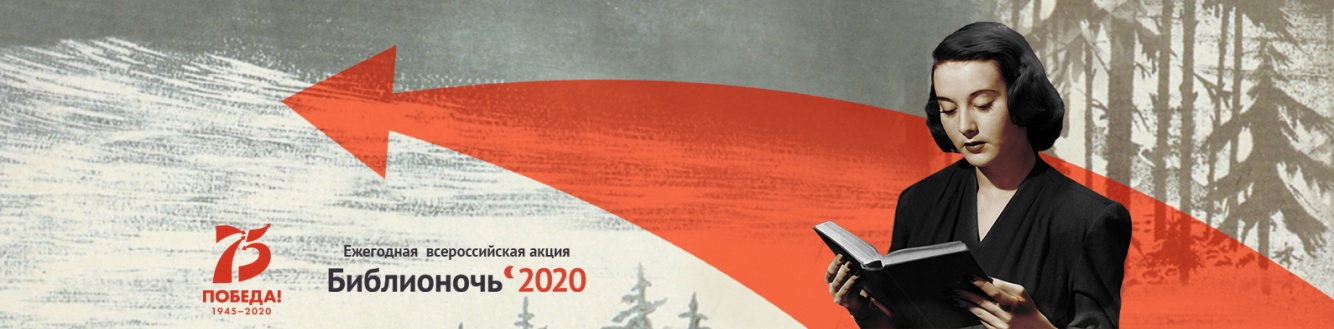 Онлайн-марафон #75словПобеды
25 апреля в 16:00 на официальной площадке «Библионочи» известные актеры, писатели, деятели культуры и спорта вместе с библиотекарями всей страны запустят Всероссийский онлайн-марафон #75словПобеды. В эфире они прочтут строки из военной корреспонденции, личной переписки, а также отрывки из любимых на фронте и в тылу книг времен Великой Отечественной войны — и передадут эстафету зрителям.
Присоединиться к онлайн-марафону может каждый. Для этого запишите видео, как вы читаете памятный отрывок из письма или любимой книги старшего поколения своей семьи, и выложите в любую социальную сеть с хэштегом #75словПобеды. А в описании ролика или в комментариях расскажите, чем этот текст важен для вашей семьи. Самые интересные запоминающиеся видео окажутся на странице акции.
biblionight.culture.ru
КУЛЬТУРА.РФ